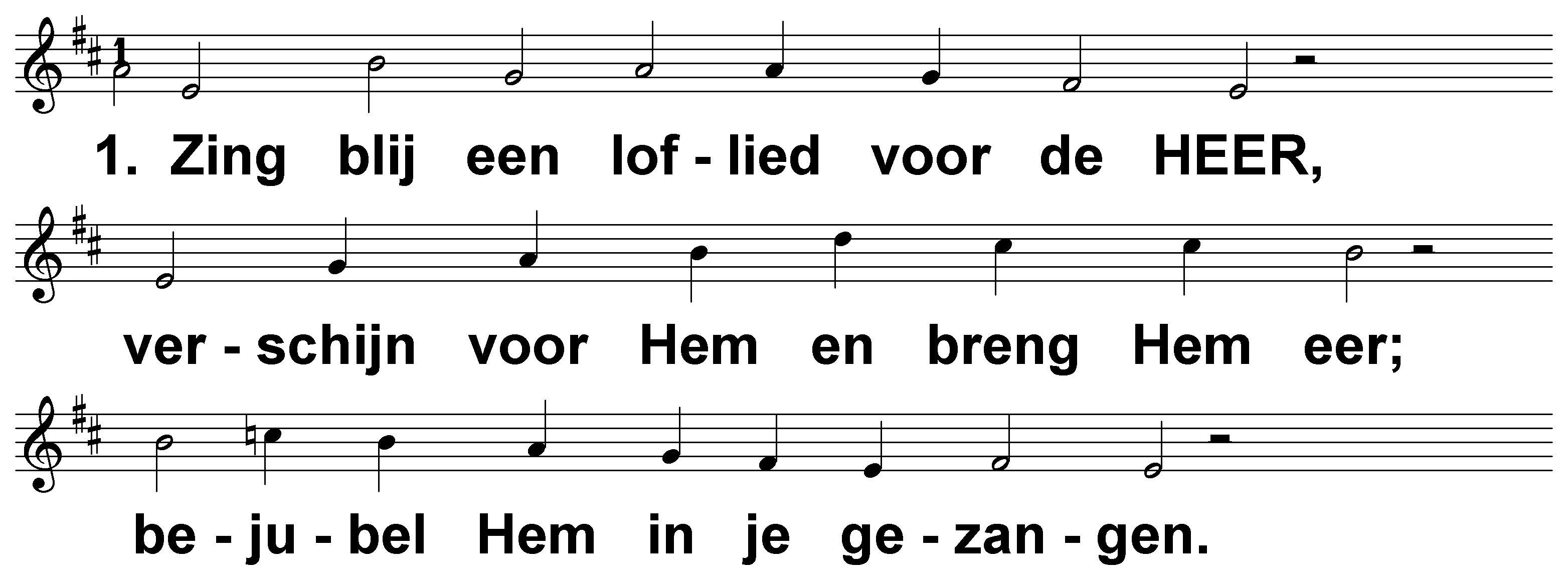 Psalm 95 (DNP) 	t. J. Boom; m. Lyon 1547
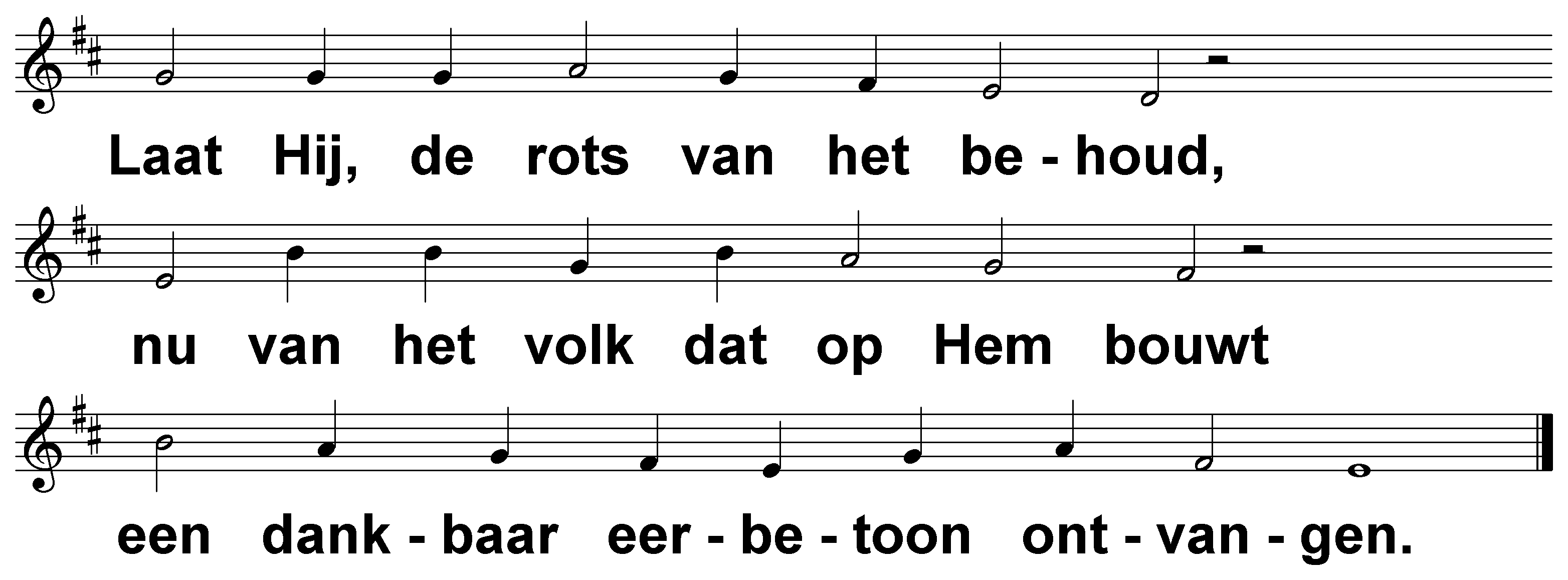 Psalm 95 (DNP) 	t. J. Boom; m. Lyon 1547
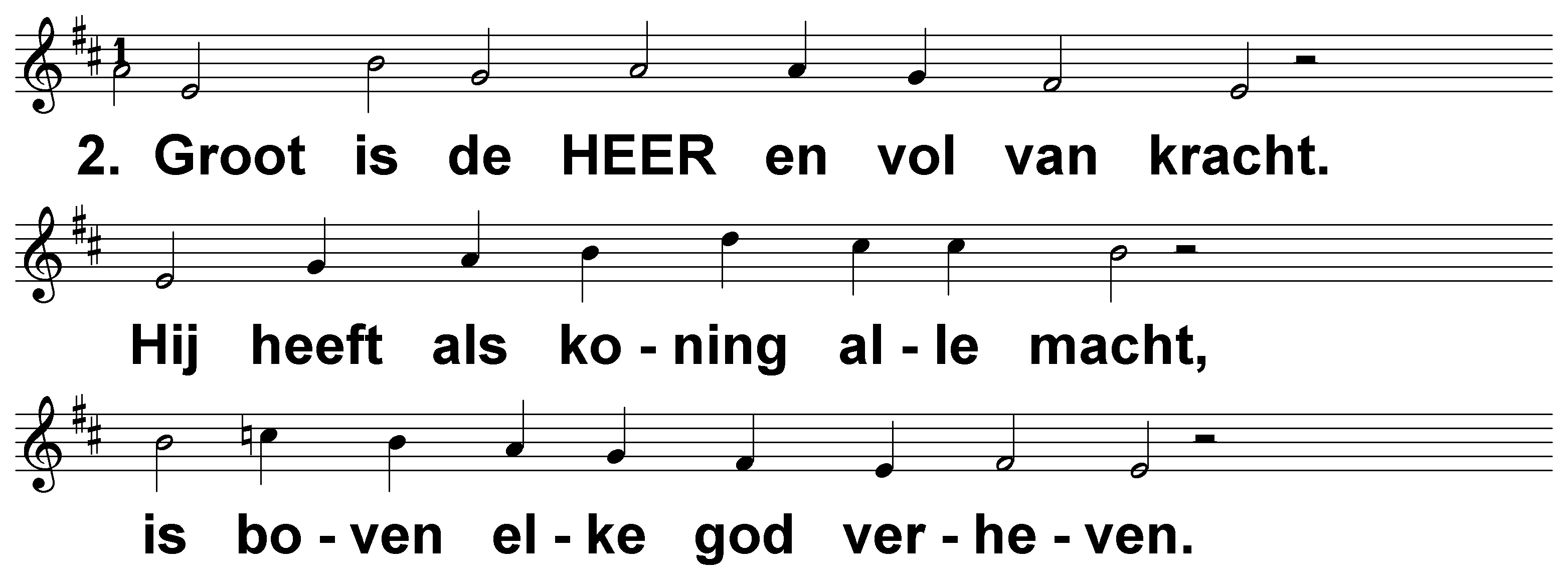 Psalm 95 (DNP) 	t. J. Boom; m. Lyon 1547
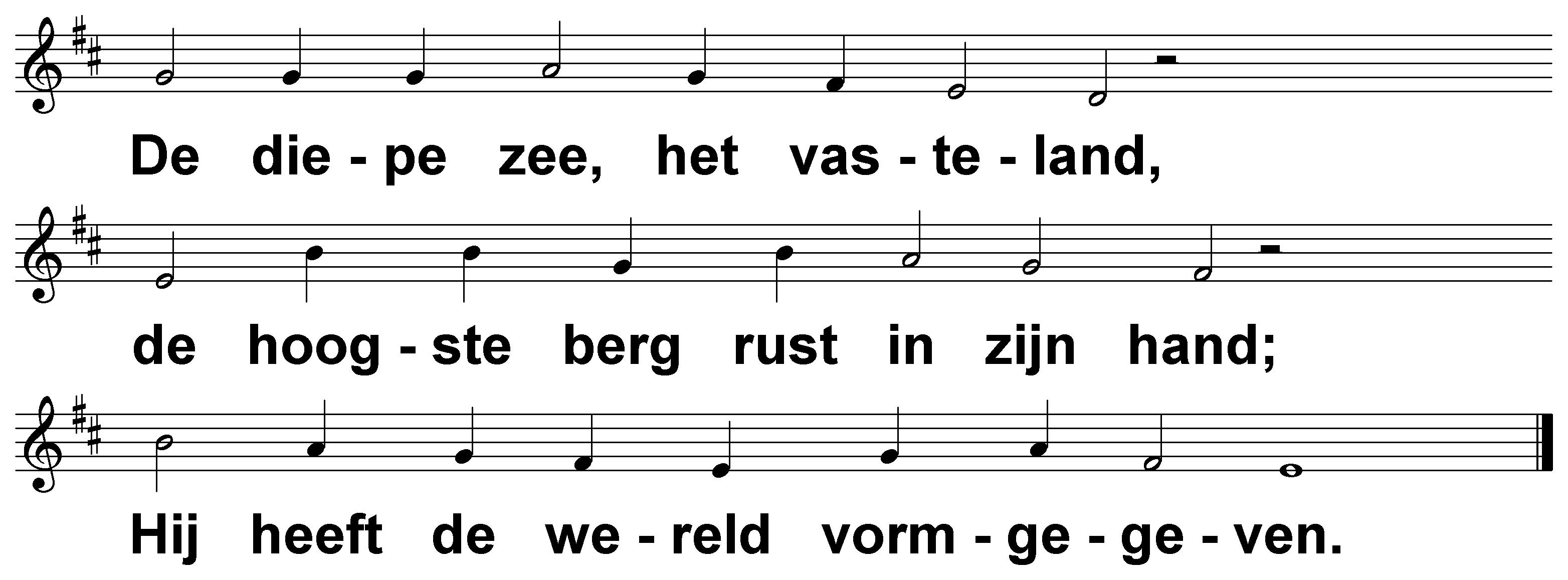 Psalm 95 (DNP) 	t. J. Boom; m. Lyon 1547
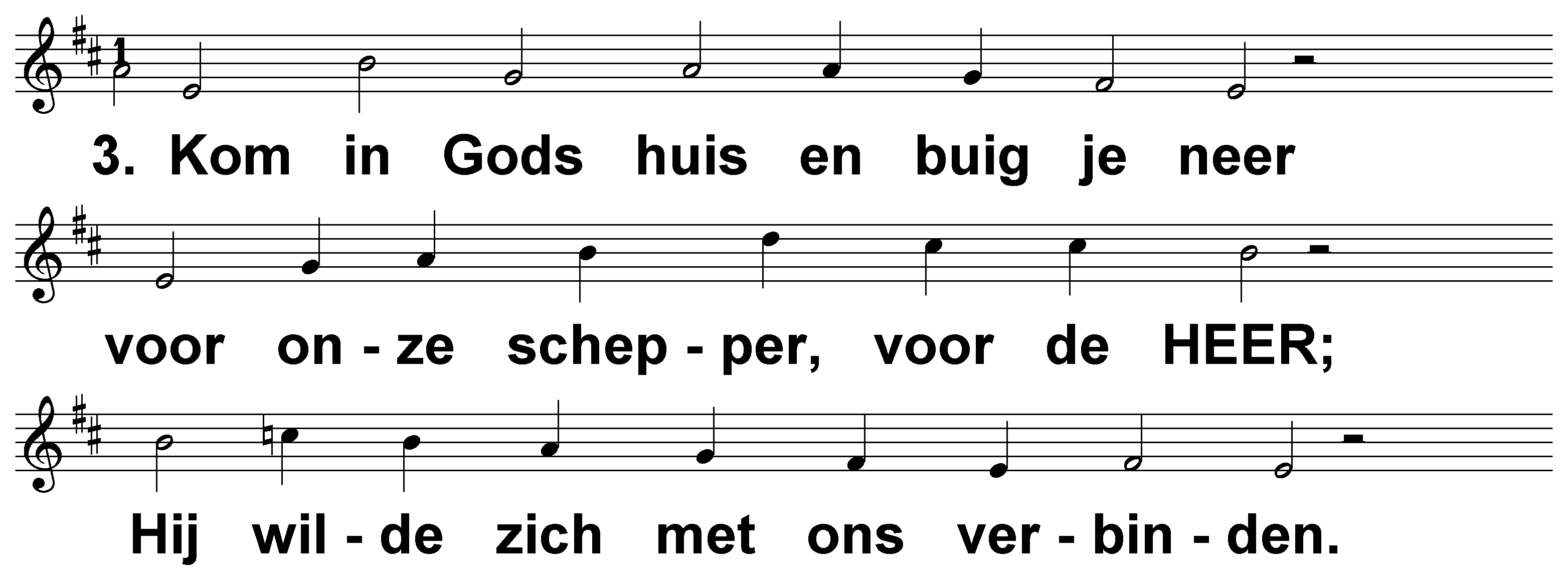 Psalm 95 (DNP) 	t. J. Boom; m. Lyon 1547
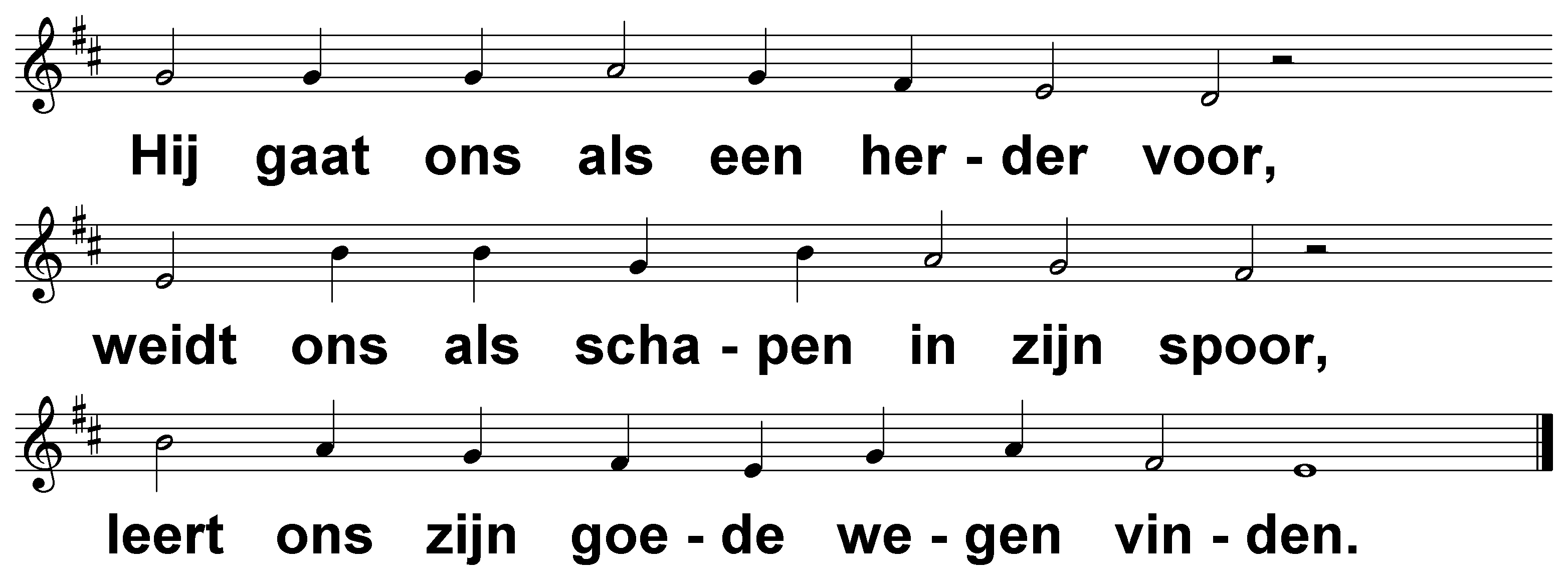 Psalm 95 (DNP) 	t. J. Boom; m. Lyon 1547
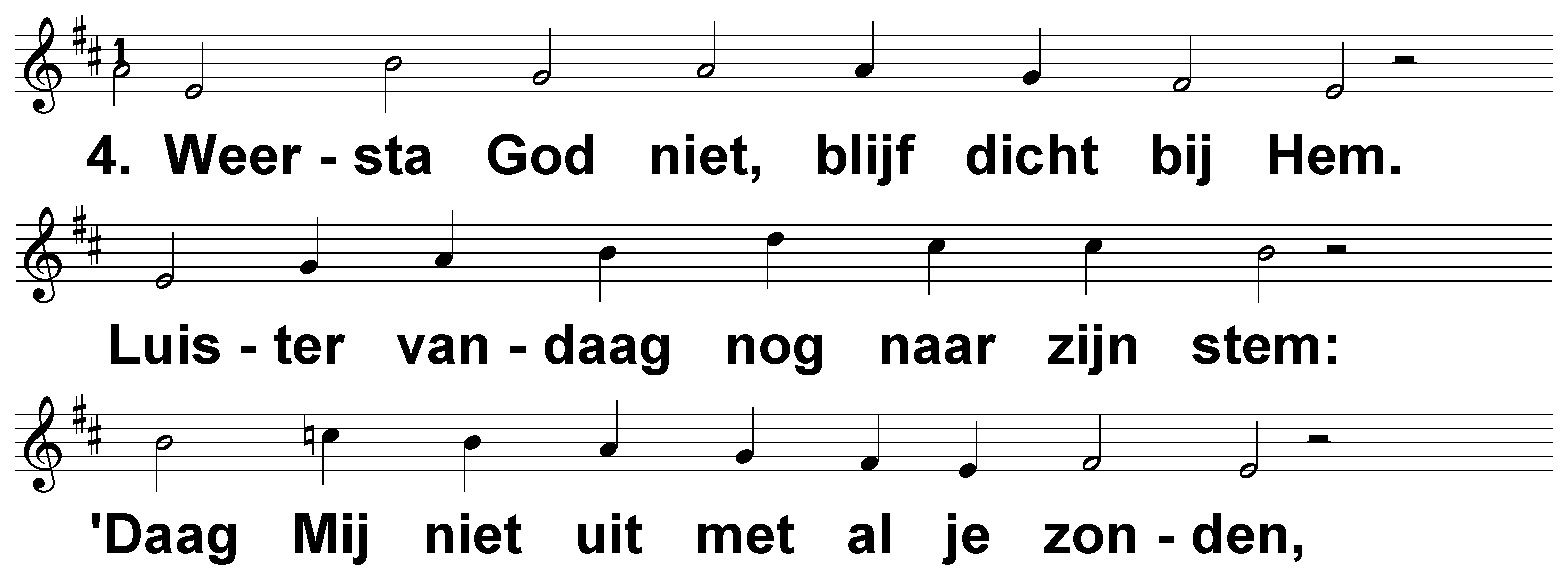 Psalm 95 (DNP) 	t. J. Boom; m. Lyon 1547
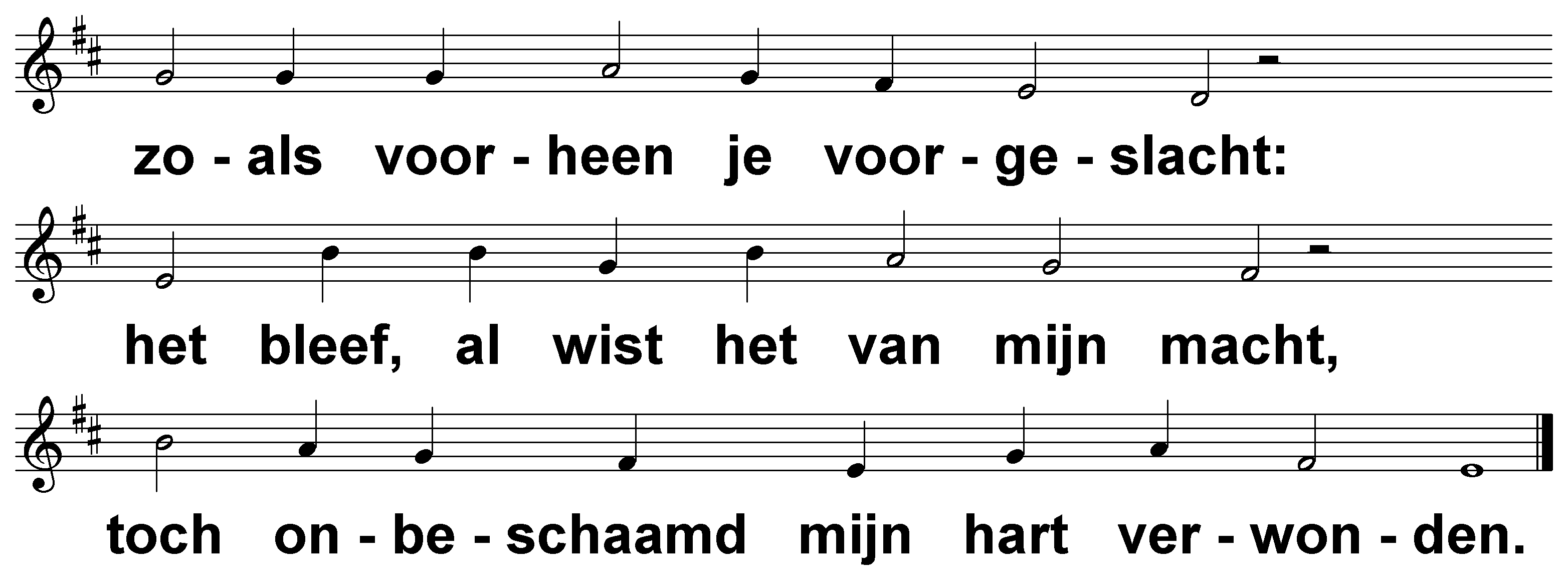 Psalm 95 (DNP) 	t. J. Boom; m. Lyon 1547
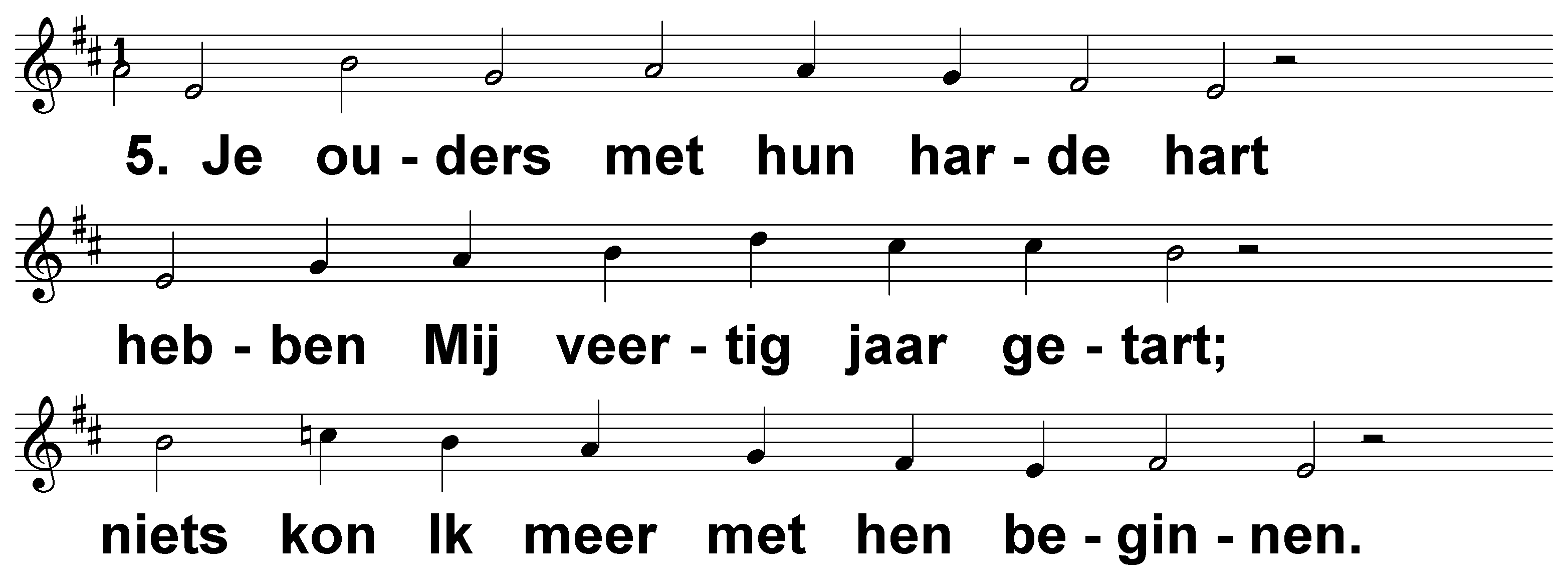 Psalm 95 (DNP) 	t. J. Boom; m. Lyon 1547
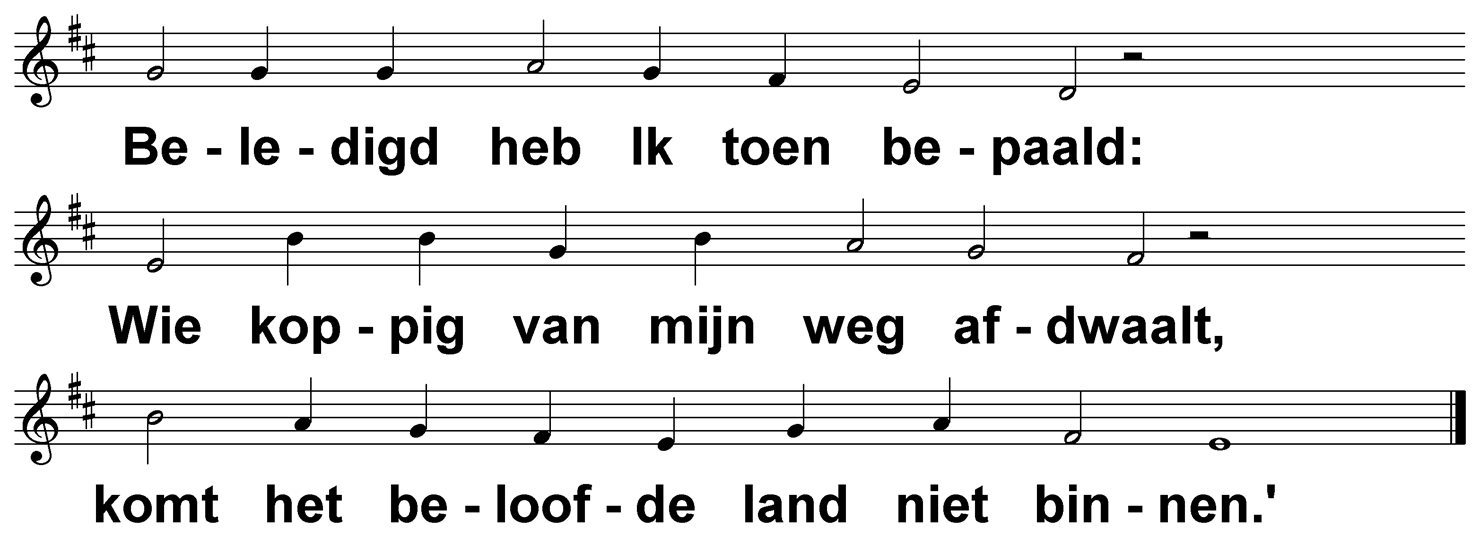 Psalm 95 (DNP) 	t. J. Boom; m. Lyon 1547